Membership and enrollment: beneficiary designations
Retirement Benefits Training
Fiscal year 2024
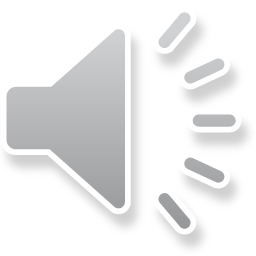 Beneficiary designations for active members
At enrollment, beneficiary designation defaults to estate. 
Members may designate beneficiaries online through Member Access. 
Immediate processing of designation.
Does not require notary signature.
Members can name multiple beneficiaries.
Benefits split equally if multiple beneficiaries named.
If employee elects State ORP, they must designate a beneficiary for their State ORP account balance with chosen service provider.
Provide Designating Active Member Beneficiaries flyer.
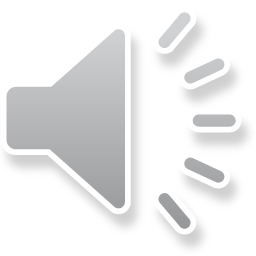 2
Beneficiary designations for active members
If member cannot use Member Access, may also designate beneficiaries on applicable form:
Active Member Beneficiary Form (Form 1102); or
Beneficiary/Trustee Designation Form (Form 1103), trust must already exist; or
State ORP Active Incidental Death Benefit Beneficiary Designation (Form 1106).
Paper forms require notary signature and additional time for processing.
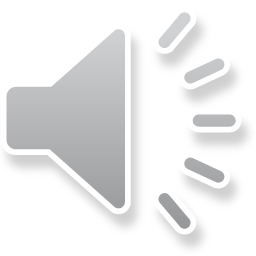 3
Primary beneficiary for SCRS, PORS benefits
Primary beneficiary may receive either:
Refund of contributions plus interest; or
Lifetime monthly benefit payments, if eligible.
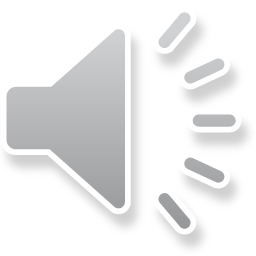 4
Contingent beneficiary for SCRS, PORS benefits
Contingent beneficiaries1 receive death benefits if:
Employee and primary beneficiary die at same time; or
Primary beneficiary dies before employee, and employee does not name another primary beneficiary before death.
All primary beneficiaries must be deceased at the time of the member’s death for a contingent beneficiary to receive a benefit.
1Contingent beneficiary cannot be the same as primary.
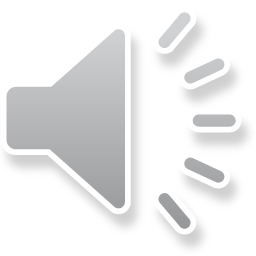 5
Incidental death benefit beneficiary
SCRS and PORS members and State ORP participants should designate an incidental death benefit beneficiary if employer offers coverage.
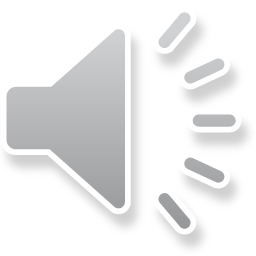 6
Estate as beneficiary
Encourage members to update their beneficiary from estate once hired. 
Provide employees Designating Active Member Beneficiaries flyer.
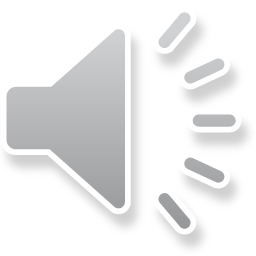 7
8